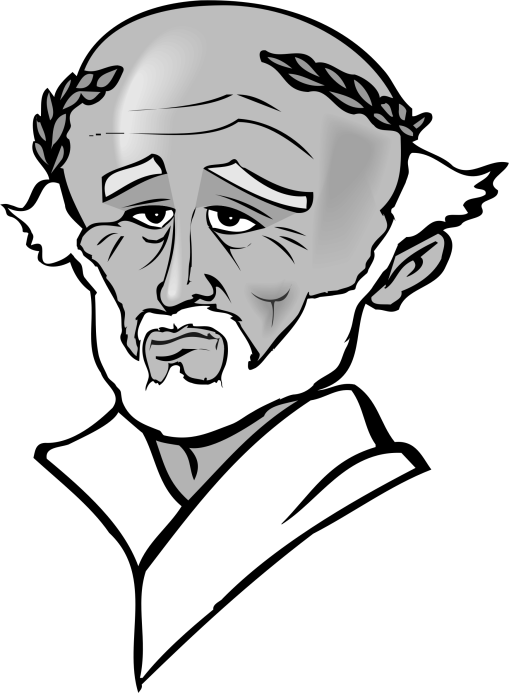 WYKŁAD 1
DEFINICJA KLASYCZNA. ĆWICZENIA
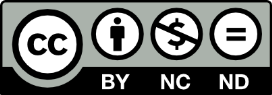 Izabela Kugiel-Abuhasna, Studiologia. Podręcznik polskiego języka naukowego dla cudzoziemców na poziomie B1
I. Opisz trójkąt semiotyczny.
POJĘCIE
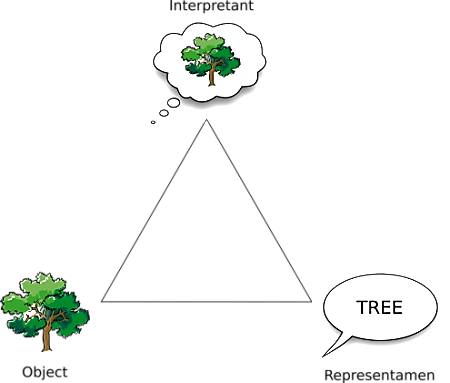 TERMIN
DESYGNAT
Izabela Kugiel-Abuhasna, Studiologia. Podręcznik polskiego języka naukowego dla cudzoziemców na poziomie B1
II. Zdefiniuj to pojęcie.
mierzyć ciężar ciał
1. WAGA
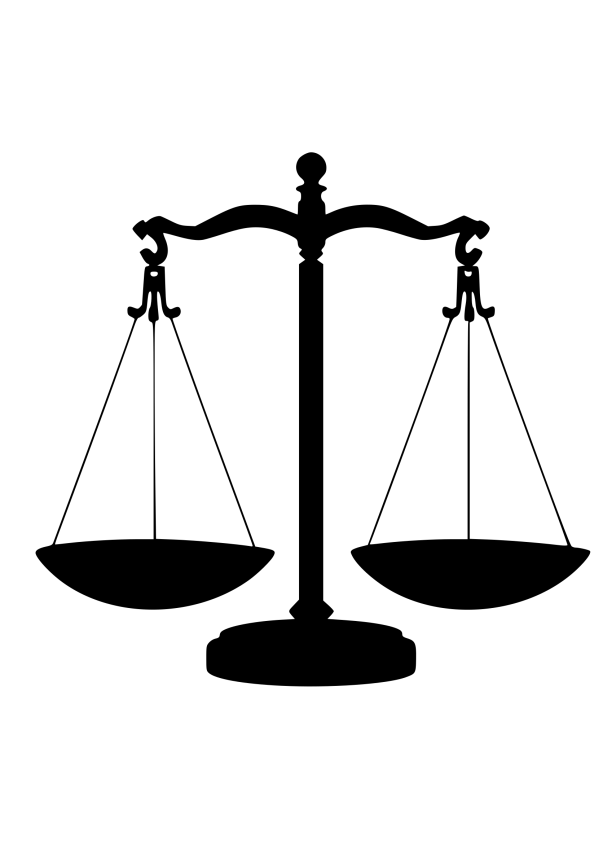 WAGĄ nazywamy urządzenie
które służy do =
służące do 
mierzenia ciężaru ciał.
WAGĘ definiujemy jako urządzenie
(które jest) stosowane do 
mierzenia ciężaru ciał.
WAGĘ należy rozumieć jako urządzenie
(które jest) wykorzystywane do tego, by 
mierzyć ciężar ciał.
Izabela Kugiel-Abuhasna, Studiologia. Podręcznik polskiego języka naukowego dla cudzoziemców na poziomie B1
II. Zdefiniuj to pojęcie.
2. ERUPCJA WULKANU
lawa wypływa z wnętrza Ziemi
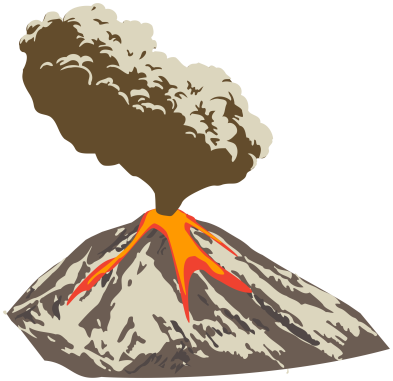 ERUPCJĄ WULKANU nazywamy zjawisko naturalne, 
które polega na =
polegające na 
wypływaniu lawy z wnętrza Ziemi.
ERUPCJĘ WULKANU definiujemy jako zjawisko naturalne, 
które polega na tym, że
lawa wypływa z wnętrza Ziemi.
ERUPCJA WULKANU jest to zjawisko naturalne, 
zachodzące = przebiegające = mające miejsce = następujące, gdy 
lawa wypływa z wnętrza Ziemi.
Izabela Kugiel-Abuhasna, Studiologia. Podręcznik polskiego języka naukowego dla cudzoziemców na poziomie B1
II. Zdefiniuj to pojęcie.
nakładać farbę
3. PĘDZEL
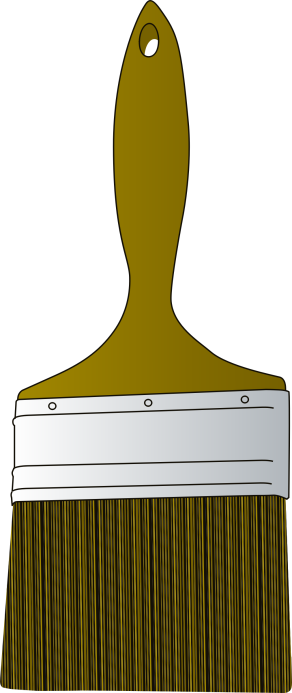 PĘDZEL jest to narzędzie
które służy do =
służące do 
nakładania farby.
PĘDZEL oznacza narzędzie, 
(które jest) używane do 
nakładania farby.
PĘDZLEM nazywamy narzędzie, 
(które jest) stosowane do tego, by 
nakładać farbę.
Izabela Kugiel-Abuhasna, Studiologia. Podręcznik polskiego języka naukowego dla cudzoziemców na poziomie B1
II. Zdefiniuj to pojęcie.
wykonywać otwory
4. WIERTARKA
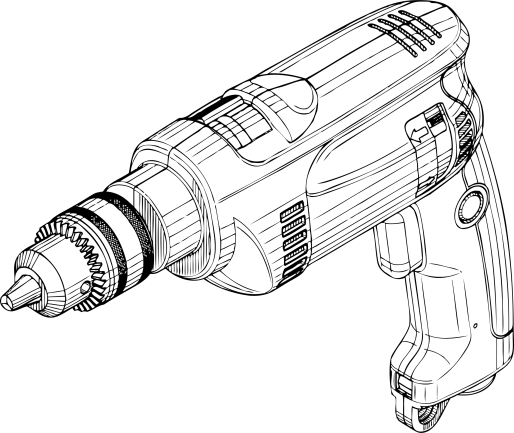 WIERTARKĄ nazywa się urządzenie
które służy do =
służące do 
wykonywania otworów.
WIERTARKĘ należy rozumieć jako urządzenie, 
(które jest) wykorzystywane do 
wykonywania otworów.
WIERTARKA jest to urządzenie, 
(które jest) używane do tego, by 
wykonywać otwory.
Izabela Kugiel-Abuhasna, Studiologia. Podręcznik polskiego języka naukowego dla cudzoziemców na poziomie B1
II. Wyjaśnij to pojęcie.
5. ZJAWISKO NA KOŃCU JĘZYKA = 
ZJAWISKO TOT (tip of the tongue)
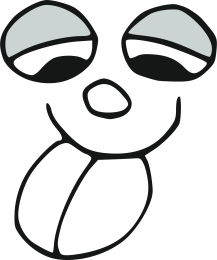 ZJAWISKO NA KOŃCU JĘZYKA polega na tym, że
nie możemy sobie przypomnieć danego słowa, ale wiemy, że je na pewno znamy, często pamiętamy tylko pierwszą literę i liczbę sylab.
Oznacza to, że w umyśle istnieje dane pojęcie, ale symbolizujące je słowo zostało zablokowane.
Izabela Kugiel-Abuhasna, Studiologia. Podręcznik polskiego języka naukowego dla cudzoziemców na poziomie B1
II. Zdefiniuj to pojęcie.
kupować coś, by tego używać
6. KONSUMPCJA
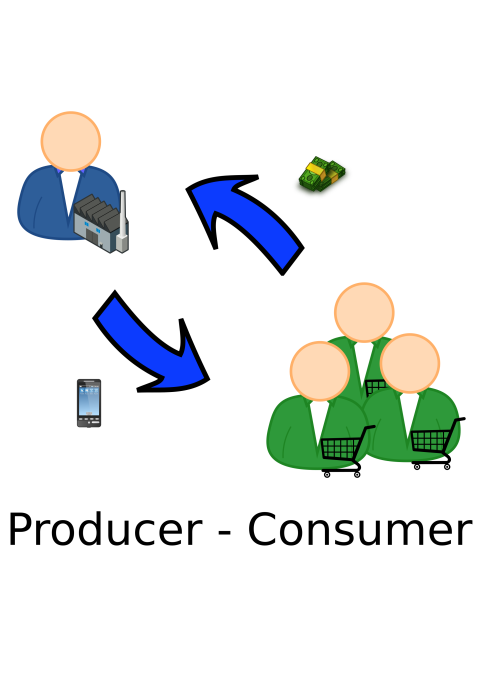 KONSUMPCJĄ nazywa się proces
który polega na =
polegający na 
kupowaniu czegoś, by tego używać.
KONSUMPCJĘ definiujemy jako proces, 
które polega na tym, że
kupujemy coś, by tego używać.
KONSUMPCJA jest to proces, 
zachodzący = przebiegający = mający miejsce = następujący, gdy
kupujemy coś, by tego używać.
Izabela Kugiel-Abuhasna, Studiologia. Podręcznik polskiego języka naukowego dla cudzoziemców na poziomie B1
II. Zdefiniuj to pojęcie.
człowiek i jego kultura
7. ANTROPOLOGIA
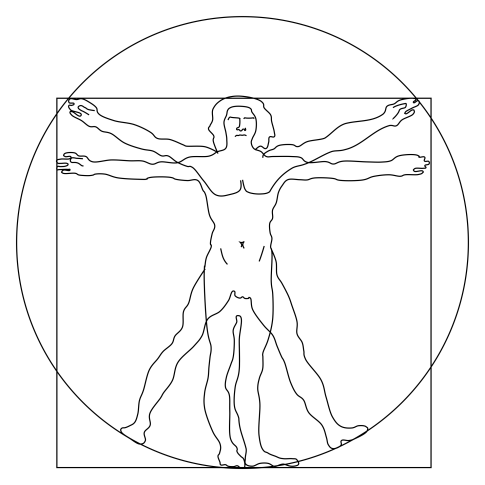 ANTROPOLOGIĘ definiujemy jako naukę
która bada =
badającą  
człowieka i jego kulturę.
ANTROPOLOGIĄ nazywamy
naukę o
człowieku i jego kulturze.
ANTROPOLOGIA jest to nauka, 
która zajmuje się = 
zajmująca się 
człowiekiem i jego kulturą.
Izabela Kugiel-Abuhasna, Studiologia. Podręcznik polskiego języka naukowego dla cudzoziemców na poziomie B1
II. Zdefiniuj to pojęcie.
8. KOMUNIKACJA
nadawać i odbierać informacje
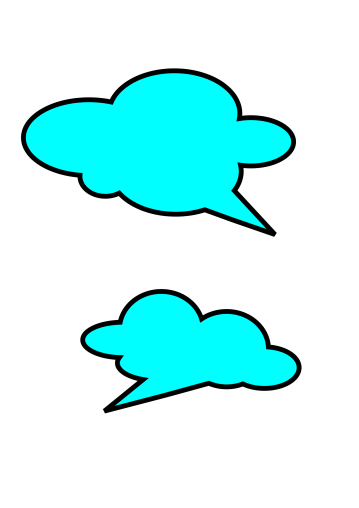 KOMUNIKACJĘ definiujemy jako proces,
które polega na =
polegający na 
nadawaniu i odbieraniu informacji.
KOMUNIKACJA jest to proces, który
polega na tym, że 
nadajemy i odbieramy informacje.
KOMUNIKACJA oznacza proces, 
zachodzący = przebiegający = mający miejsce = następujący, gdy
nadajemy i odbieramy informacje.
Izabela Kugiel-Abuhasna, Studiologia. Podręcznik polskiego języka naukowego dla cudzoziemców na poziomie B1
II. Zdefiniuj to pojęcie.
zabijać insekty
9. ŁAPKA NA MUCHY
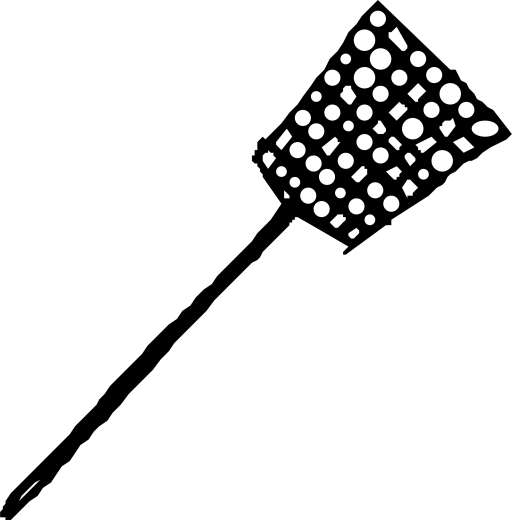 ŁAPKA NA MUCHY jest to narzędzie
które służy do =
służące do 
zabijania insektów.
ŁAPKA NA MUCHY oznacza narzędzie, 
(które jest) wykorzystywane do 
zabijania insektów.
ŁAPKĄ NA MYCHY nazywamy narzędzie, 
(które jest) używane do tego, by 
zabijać insekty.
Izabela Kugiel-Abuhasna, Studiologia. Podręcznik polskiego języka naukowego dla cudzoziemców na poziomie B1
II. Zdefiniuj to pojęcie.
10. MINERALOGIA
minerały
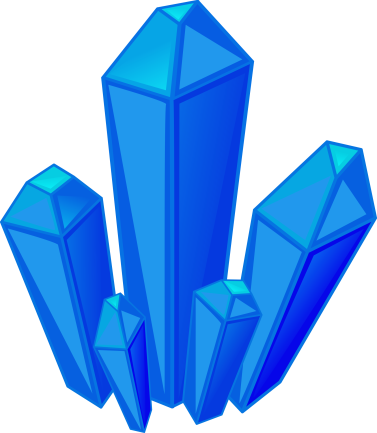 MINERALOGIĘ definiujemy jako naukę
które bada =
badającą
minerały.
MINERALOGIĄ nazywamy
naukę o
minerałach.
MINERALOGIA oznacza naukę, 
która zajmuje się = 
zajmującą się 
minerałami.
Izabela Kugiel-Abuhasna, Studiologia. Podręcznik polskiego języka naukowego dla cudzoziemców na poziomie B1
III. Odpowiedz na pytania.
1. Na czym polega fuzja dwóch firm?
Na połączeniu dwóch firm w jedną. 
2. Jakie zjawisko fonetyczne zachodzi w słowie wszystko?
Asymilacja fonetyczna [fszystko, w  f].
3. Jakie urządzenie jest stosowane do gotowania wody?
Czajnik.
4. Która nauka bada budowę i historię Ziemi?
Geologia.
Izabela Kugiel-Abuhasna, Studiologia. Podręcznik polskiego języka naukowego dla cudzoziemców na poziomie B1
III. Odpowiedz na pytania.
5. Które urządzenie jest stosowane do badania pracy serca pacjenta?
Elektrokardiograf.
6. Co to znaczy zjawisko paranormalne?
Jest to zjawisko niewyjaśnione w sposób naukowy.
7. Na czym polega reorganizacja?
Jest to proces polegający na porządkowaniu czegoś na nowo.
8. Czym się zajmuje cytologia?
Zajmuje się procesami fizjologicznym zachodzącymi w komórkach.
Izabela Kugiel-Abuhasna, Studiologia. Podręcznik polskiego języka naukowego dla cudzoziemców na poziomie B1
źródło clipartów
www.openclipart.org (domena publiczna)
WIĘCEJ PREZENTACJI 
NA www.studiologia.edu.pl
Izabela Kugiel-Abuhasna, Studiologia. Podręcznik polskiego języka naukowego dla cudzoziemców na poziomie B1